Thứ……ngày…..tháng…..năm…….
TIẾNG VIỆT
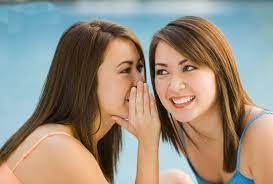 Thủ thỉ: nói nhỏ nhẹ, vừa đủ nghe để tâm sựu bày tỏ